النصوص التشريعية
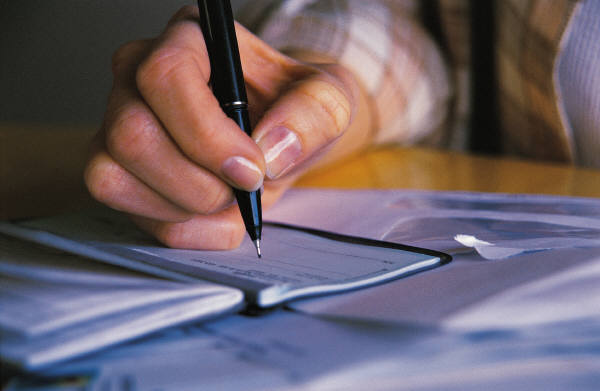 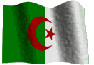 مجموعة قواعد قانونية تصدر عن السلطة التشريعية المتمثلة في البرلمان ومجلس الأمة ورئيس الجمهورية في الحالات الاستثنائية. وتنقسم إلى ثلاثة أقسام حسب درجة قوتها:
الدستور: عبارة عن مجموعة قواعد مكتوبة وغير مكتوبة، تحمل المبادئ والقيم المُنظّمة للمُجتمع، وتُحدّد صلاحيّات وحُدود السُّلطة السياسيّة، كما تُنظّم السُّلطات وعلاقاتها يبعضها البعض، مع الحفاظ على حُقوق وواجبات الأفراد، ويُنظّم الدُّستور الأمور الداخليّة والخارجيّة للدّولة، كما يُحدّد شكل الدّولة وحكومتها، وهو الذي يُمثّل قُوّة المُجتمع، وأي وثيقة أخرى تتعارض مع الأحكام الواردة فيه تُعد باطلة
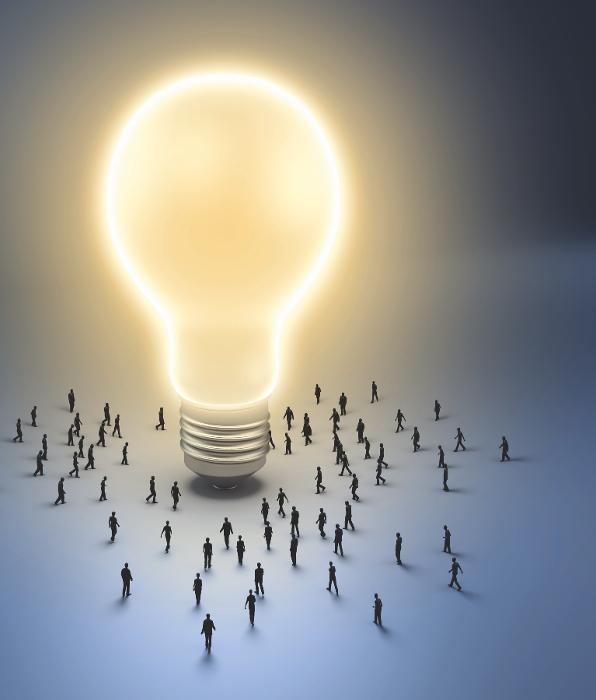 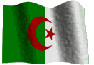 النصوص التشريعية
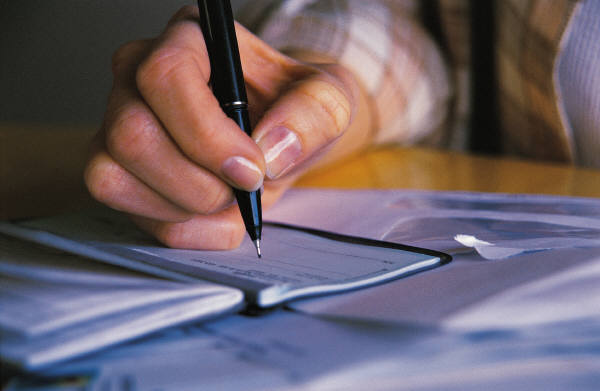 -القانون: هو نص تشريعي يصوت عليه المجلس الشعبي الوطني بالأغلبية، ثم يعرض على مجلس الأمة الذي يصوت عليه أيضا لكن ب: 4/3 على الأقل. ويسهر رئيس الجمهورية على تطبيقه بعد المصادقة عليه وصدوره في الجريدة الرسمية، القانون مصدر للنصوص الأخرى وأقواها بعد الدستور يلغيه ويعدله قانون أخر.
الأمر: هو نص تشريعي يصدره رئيس الجمهورية في الحالات الاستثنائية كالكوارث الطبيعية والاضطرابات والحروب وكذا في حالة غياب المجلس الشعبي الوطني المجلس الشعبي الوطني أو بين الدورات التشريعية، ويعرض على الهيئة التشريعية بمجرد انعقادها للمصادقة عليه.
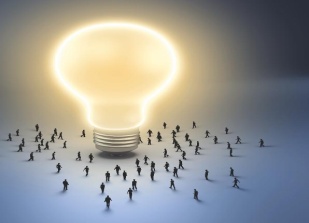 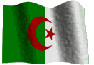 النصوص التنظيمية
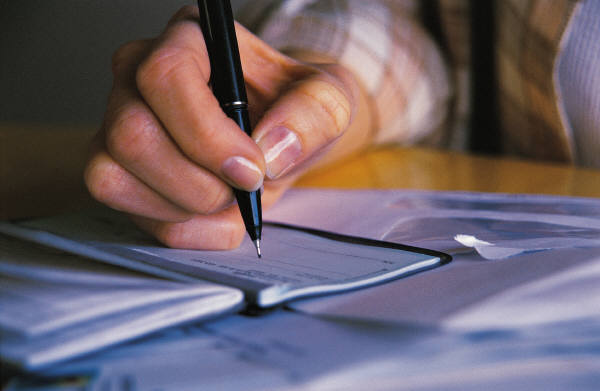 هي نصوص تصدرها السلطات التنفيذية والإدارية المختصة في الدولة ، حسب إجراءات وشكليات حددها القانون. ومن هذه السلطات:رئيس الجمهورية-رئيس الحكومة-الوالي-رئيس المجلس الشعبي الولائي-رئيس المجلس الشعبي البلدي.
وتقسم حسب درجة قوتها إلى ثلاثة أنواع هي: المرسوم والقرار والمقرر.
 المرسومdécret : هو نص تنظيمي يصدره رئيس الجمهورية، أو رئيس الحكومة. فالأول مرسوم رئاسي والثاني مرسوم تنفيذي. يوضع المرسوم في أغلب الأحيان لشرح وتوضيح القانون .المرسوم يرقم ويؤرخ مثل القانون باستثناء المراسيم المتعلقة بالمناصب الفردية، كتعيين كبار الموظفين:سفراء، رؤساء الدواوين، الولاة. لا يلغى آو يعدل المرسوم إلا بمرسوم مثله أو نص اعلي منه درجة.
تعريف القرار
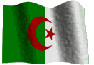 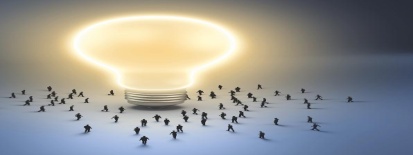 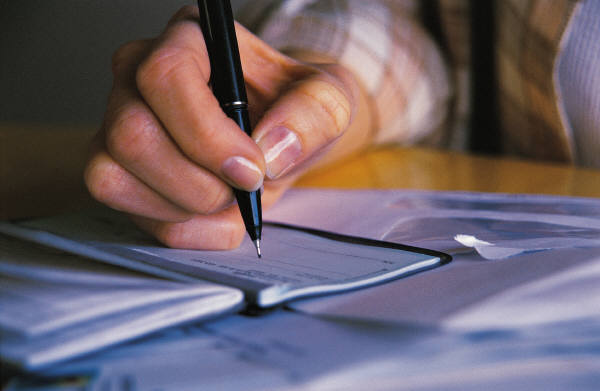 القرارL’Arrête  عبارة عن إجراء تتخذه سلطة إدارية يصدر عن السلطة التنفيذية (الوزير أو الوالي أو رئيس المجلس الشعبي البلدي) ، ويمكن أن يصدر عن أية سلطة إدارية مختصة ويسمى باسمها لضمان تنفيذ النصوص التشريعية والتنظيمية، ويأتي غالبا لتوضيح كيفية تنفيذ مرسوم أو قانون. ويعرف أيضا بأنه تعبير للإدارة العمومية عن إرادتها الملزمة بقصد إحداث أثر قانوني (إنشاء، تعديل أو إلغاء مركز قانوني) بغية تحقيق المصلحة العامة.
تعريف القرار
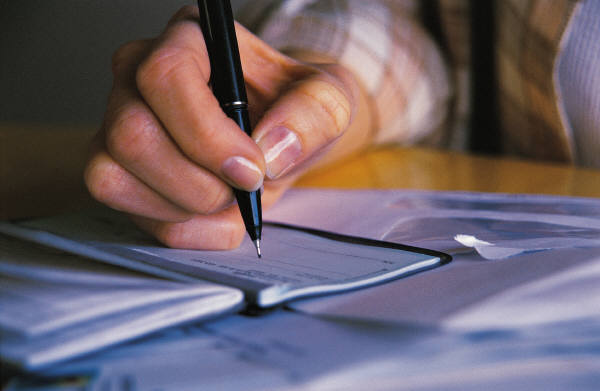 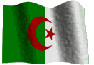 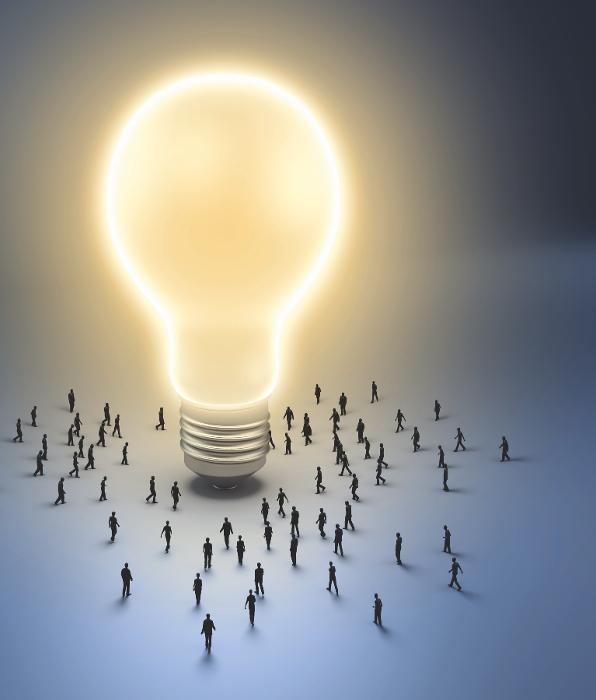 و القرار قد يكون عاما حين ينظم شأنا عاما، مثل القرار المرفق في النموذج 1، أو فرديا عندما يتعلق بشأن فردي مثل القرارات المتعلقة بحركة الموظفين: التعيين، الترقية، الانتداب ... النموذج .2
ويأتي عادة المنشور الذي هو وثيقة إدارية لشرح القرار.
أنواع القرارات
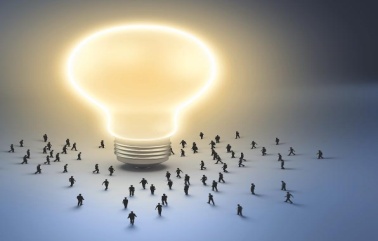 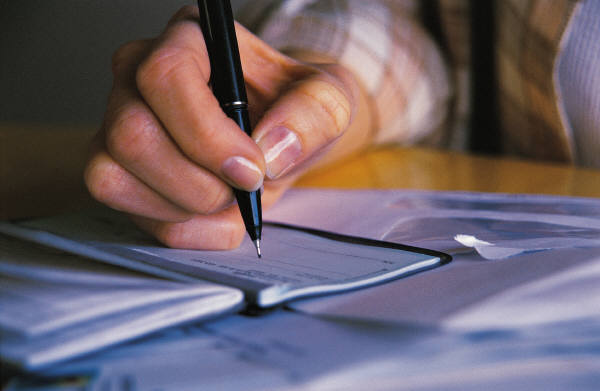 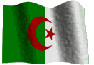 ويختلف نوع القرار حسب اختلاف المستويات الإدارية:
-القرار الوزاري المشترك: هو القرار الصادر عن أكثر من وزير واحد وذلك عندما تشترك الصلاحيات في المسألة المقرر فيها بين عدة دوائر وزارية؛
-القرار الوزاري: يتخذ من طرف وزير واحد في حدود الصلاحيات المخولة له في نطاق دائرته الوزارية.
-القرار الولائي: يصدر عن والي الولاية؛
-القرار البلدي: يصدر عن رئيس المجلس الشعبي البلدي.
تعريف المقرر
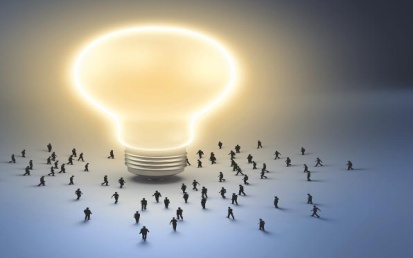 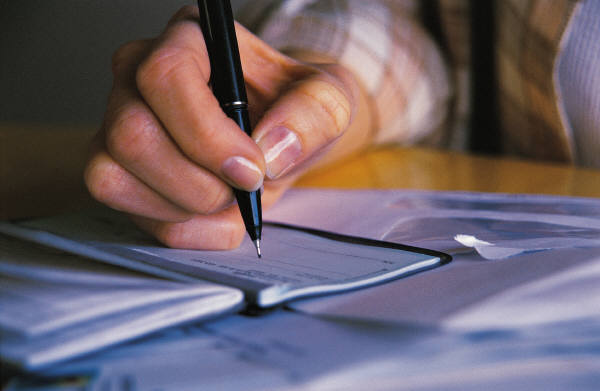 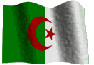 المقرر Decision هو نص تنظيمي ويقترب شكلا ومضمونا من القرار غير أنه يصدر عن مدراء الهيئات والمؤسسات العمومية (ذات الطابع الإداري وذات الطابع العلمي والثقافي  والمهني...) في حدود الصلاحيات المخولة لهم قانونا. ويتخذ في المسائل الأقل أهمية من المسائل التي يتناولها القرار، كالمنح أو العطل الاستثنائية، ويتخذ من قبل الوزير أو من فوض له حق الإمضاء في قضايا مختلفة.
عناصر القرار و المقرر
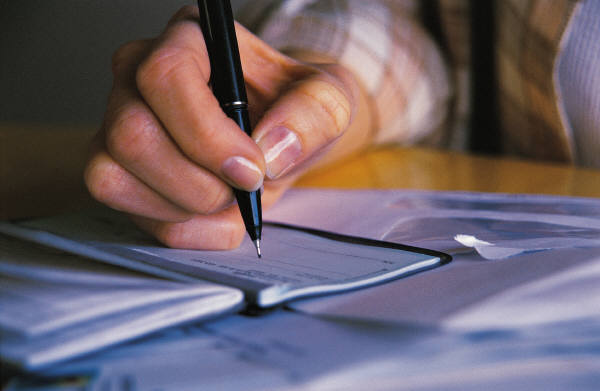 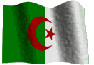 يتضمن كل من القرار و المقرر، على غرار النصوص الإدارية الأخرى، مجموع العناصر الشكلية المحددة لهوية الإدارة أو المؤسسة العمومية: 
- الرأسية.
- الطابع. 
- الرقم التسلسلي.
- عنوان القرار أو المقرر و موضوعه.
- الصفة الوظيفية لمتخذ القرار أو المقرر.
عناصر القرار والمقرر
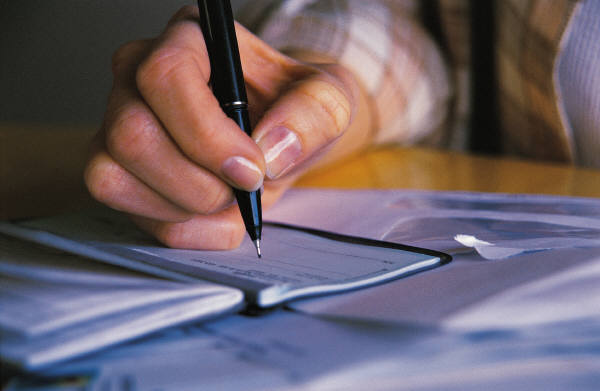 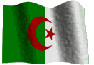 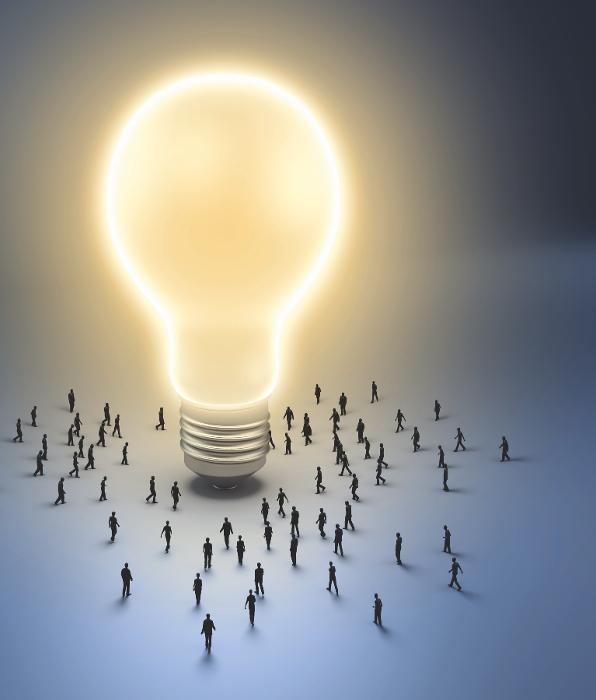 تتبع هذه العناصر بسرد النصوص المرجعية (التشريعية ثم التنظيمية) والوثاق الاثباتية (الشهادات، المحاضر...)، مرتبة حسب الترتيب التدرجي و الترتيب الزمني للنصوص .
تعقب ذلك عبارة : " يقـرر ما يأتي "،  وسط الصفحة.
عناصر القرار والمقرر
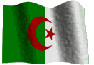 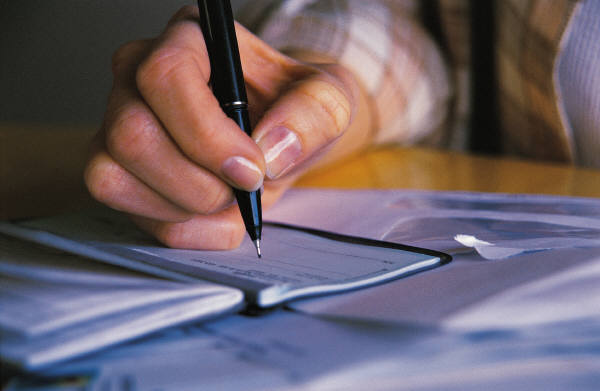 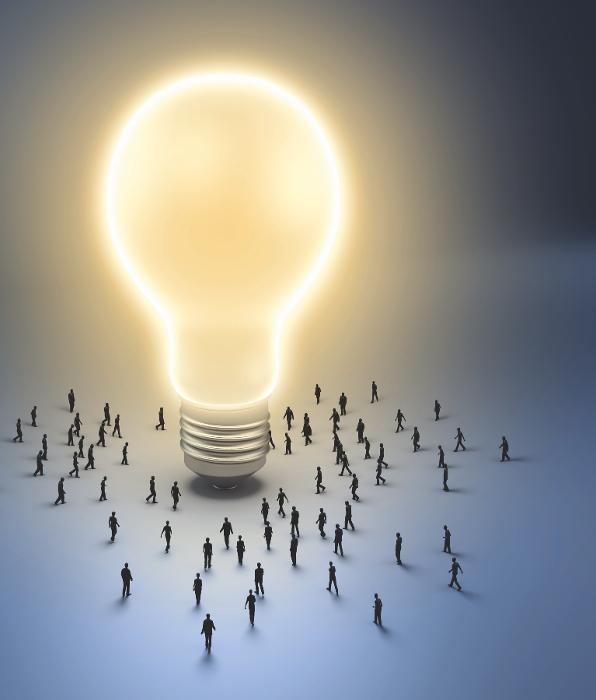 تلي ذلك المواد المتضمنة لنص القرار أو المقرر، ويختلف الأمر هنا بين القرارات التنظيمية والقرارات أو المقررات الفردية، بحيث تكون الأولى أكثر تفصيلا بينما تقتصر الثانية في الغالب على مادتين إحداهما لذكر القرار المتخذ (تعيينا أو تثبيتا أو غيرهما) والثانية لتحديد الجهة المكلفة بالتنفيذ وموضع نشره، وبالإمكان إضافة فقرة أو مادة لتحديد تاريخ بدء سريانه.
الفرق بين القرار والمقرر
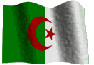 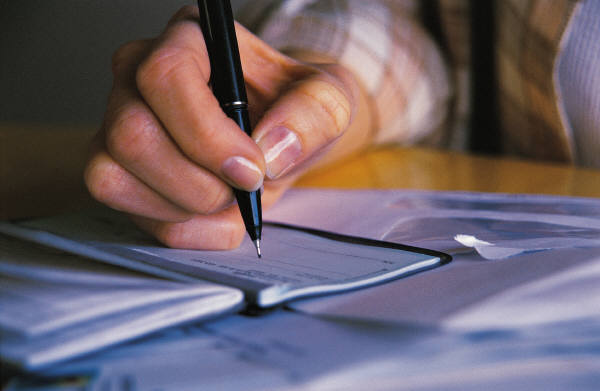 القرار يصدر عن السلطة التنفيذية والمتمثلة فـي الوزير،  الوالي، رئيس المجلس الشعبي البلدي، ويأتي لتوضيح وشرح كيفية تنفيذ وتطبيق مرسوم ما. 
أما المقرر فقد يصدر عن الأطراف المذكورة سابقا إضافة إلى من تم منحهم حق الإمضاء بالتفويض في بعض القضايا،ويصدر في القضايا البسيطة الأقل أهمية من التي يصدر فيها القرار. وكلا المفهومين من النصوص التنظيمية.
 تنشر النصوص التشريعية والتنظيمية إما في الجريدة الرسمية وذلك في ما يتعلق بالقوانين والمراسيم والقرارات الوزارية المشتركة، وبعض القرارات والمقررات.
في بعض الاحيان الشخص الذي عين بقرار يصدر منه المقرر.
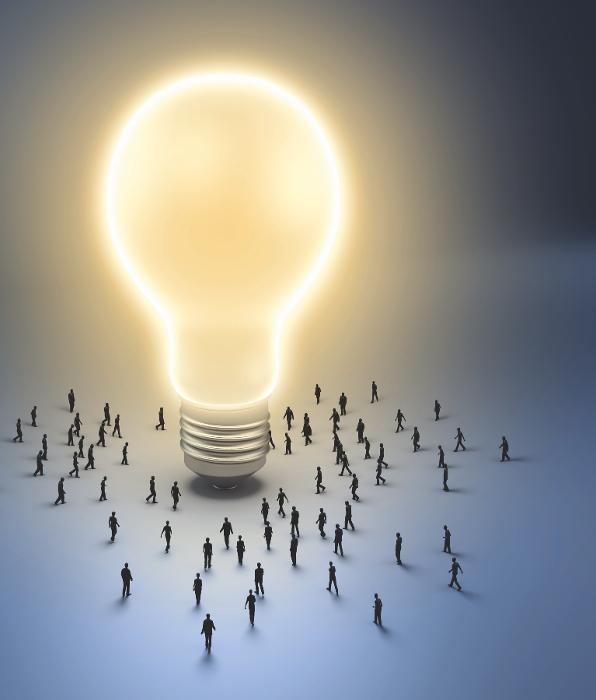 نماذج القرار والمقرر
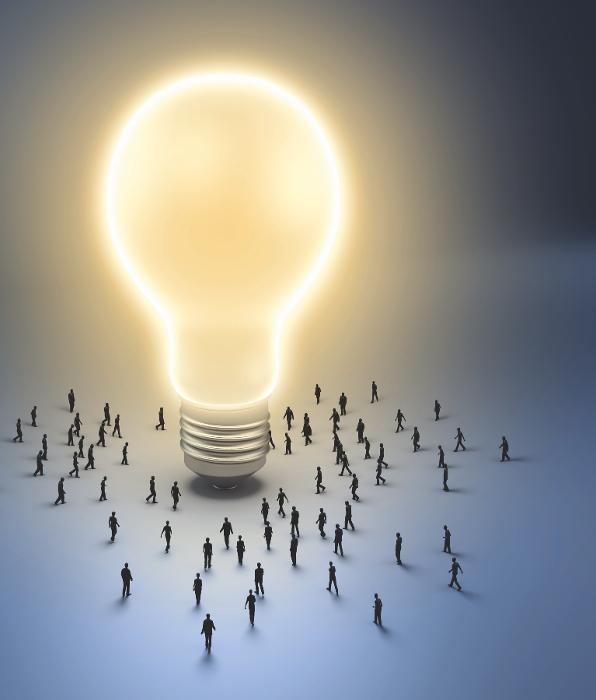 الجمهورية الجزائرية الديقراطية الشعبية
وزارة.........
الرقم التسلسلي....
          قرار وزاري.....يتضمن........(عنوان القرار)
إن وزير......(الصفة الوظيفية لمتخذ القرار او المقرر)
بمقتضى الأمر......(نصوص تشريعية)
وبمقتضى المرسوم الرئاسي......(نصوص تنظيمية)
وبمقتضى المرسوم التنفيذي... ......(نصوص تنظيمية)
وبمقتضى المرسوم.........(احترام التسلسل الزمني)
بناء على قرار.........
بناء على اقتراح.............
  يقرر مايلي:
المادة1
المادة2
المادة3:يكلف....بتنفيذ هذا القرار او المقرر..........
المادة4: تاريخ سريانه                   المكان والتاريخ المصدر والإمضاء
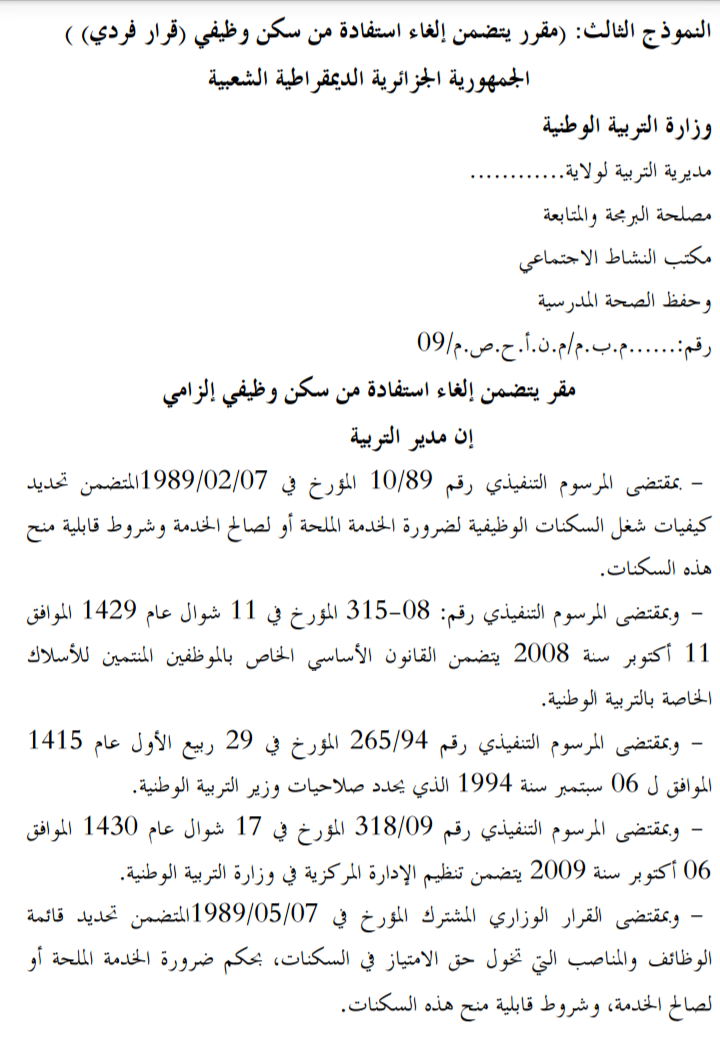 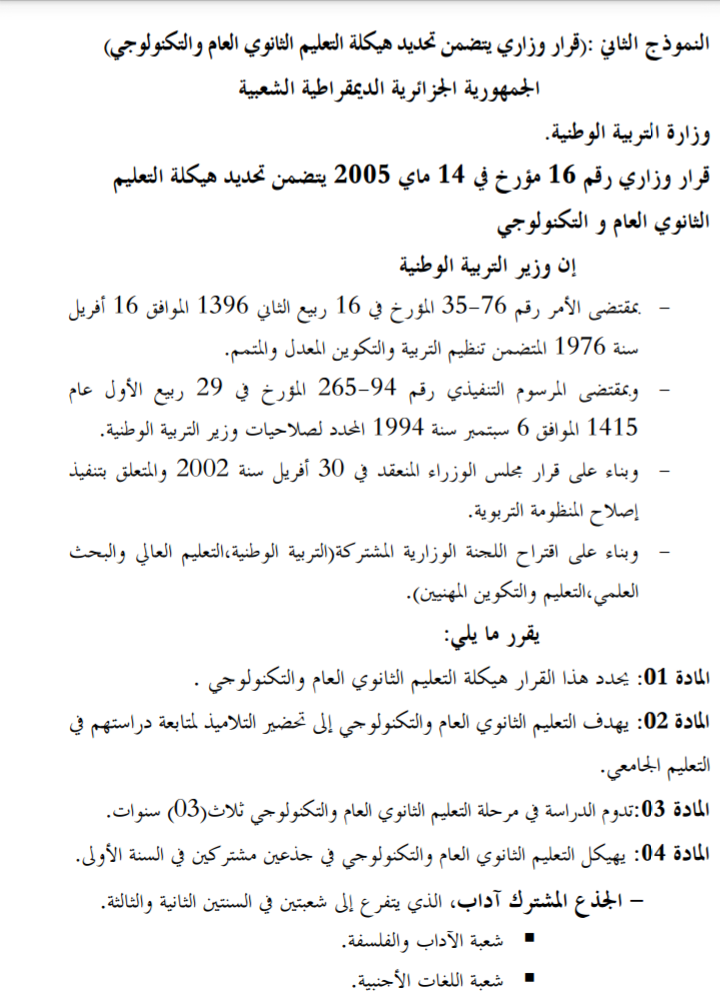 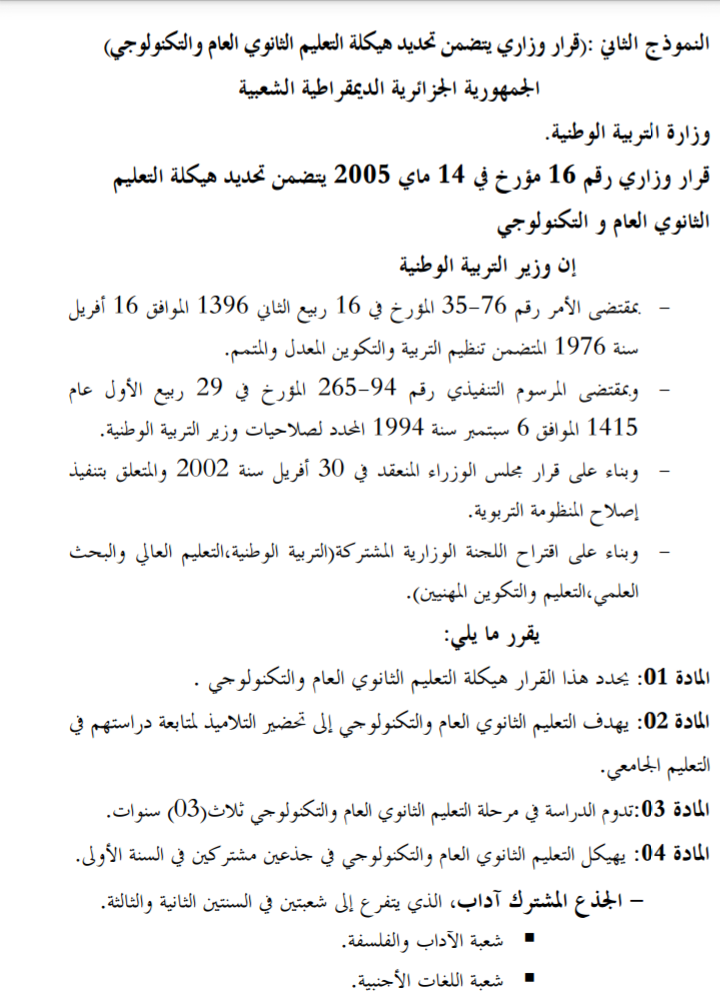 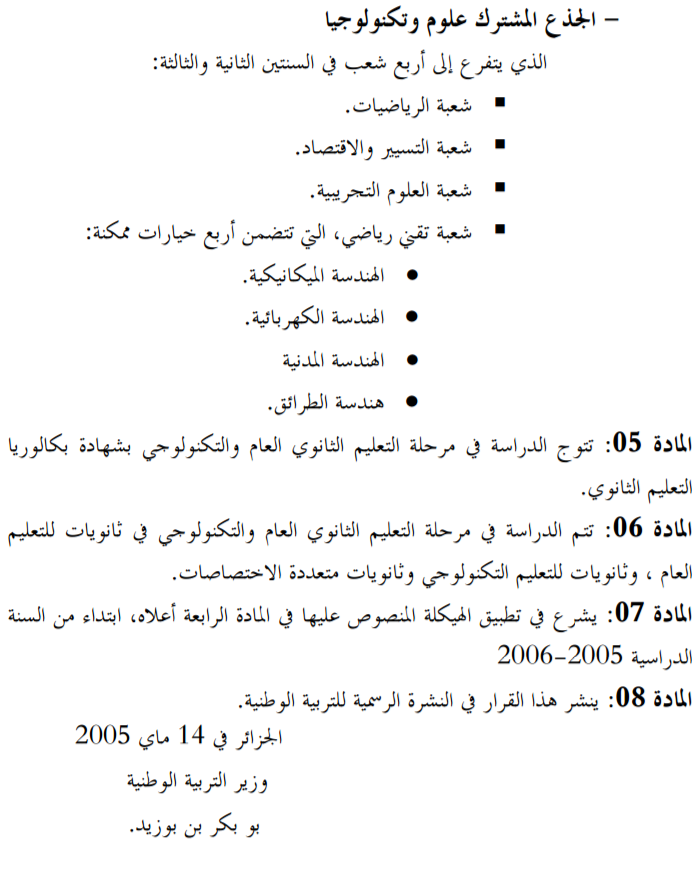